Montessori pedagogika
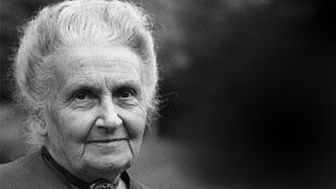 https://www.youtube.com/watch?v=UzmvtVAuuyIhttps://www.youtube.com/watch?v=EsMjrdMM3h8
Maria Montessori
Itálie 1870 – 1952 Španělsko
   dcera vojáka, pak finančního úředníka a velmi vzdělané matky
  silné sociální cítění
  první žena v Itálii, která absolvovala studium medicíny
  věnovala se výchově mentálně postuížených dětí
   založila první dětský domov pro děti z chudých rodin
  pozorování dětí ji inspirovala k celoživotnímu úsilí o reformu školství 
  výzkumná činnost, angažovanost, mezinárodní konference
   asitentka na psychiatrické univerzitní klinice
   poznává život duševně zaostalých dětí – problém zdravotní a sociální spojuje i s problémem pedagogickým

Studuje pedagogiku, experimentální psychologii, přednáší, publikuje

Zakládá pečovatelské domy pro chudé děti

Výchova k míru
Nominována na Nobelovu cenu
Hlavní myšlenky Marie Montessori
Pomoz mi, abych to dokázal sám
  děti mají rozdílné učební schopnosti a nadání
  děti nemusejí k dosažení svého cíle postupovat stejným tempem a stejnými kroky
  absorbující duch

Uspořádání pedagogického systému
   systém Montessori pedagogiky je založen na postupu od konkrétního k abstraktnímu
   zdůrazňuje potřebu zaměřit se na lidskou bytost a ne na výchovnou metodu
   systém je založen tak, aby se každé dítě mohlo rozvíjet samostatně a mělo k rozvoji stejné možnosti

Oblasti učení
   praktický život
   smyslová výchova
   jazyková výchova
   matematika
   kosmická výchova
   pohybové, výtvarné a hudební dovednosti
Osm principů Montessori pedagogiky
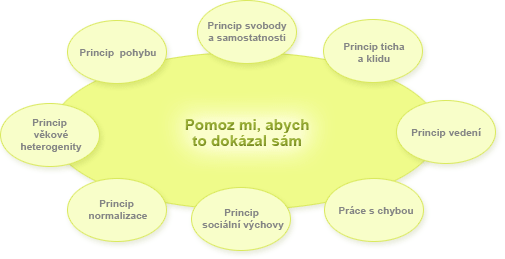 Pojetí svobody a samostatnosti
Být svobodný znamená být nezávislý, samostatný, zodpovědný
   důraz je kladen na aktivitu a samostatnost dětí
   hodiny jsou členěny na výkladové a individuální
   vyhledávání informací
   analyzování informací
   zpracovávání informací
   předávání informací

Klíčovým principem Montessori pedagogiky je vlastní objevování poznatků samostatným dítětem. Tento princip v dětech probouzí potřebu učit se, porozumět okolí a touhu orientovat se v souvislostech

Výsledkem je hlubší porozumění tématu, pochopení souvislostí, daleko lepší zapamatování informací.


Svobodná individualita a jedinečnost, orientace na dítě jako na člověka.
Svobodná volba a polarizace pozornosti (soustředění všech tělesně duševních sil vedoucí k ponoření se do nějaké činnosti)
Princip ticha a klidu
Ticho a klid působí na vývoj myšlení dítěte a podporují jeho soustředěnost na práci















Součástí cvičení ticha je nácvik svalové koordinace, držení těla a rovnováhy chůzí po elipse
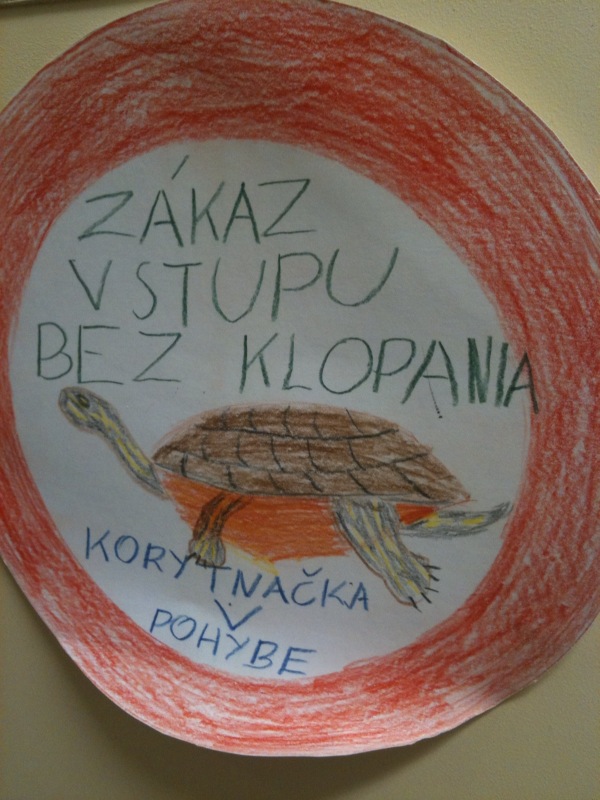 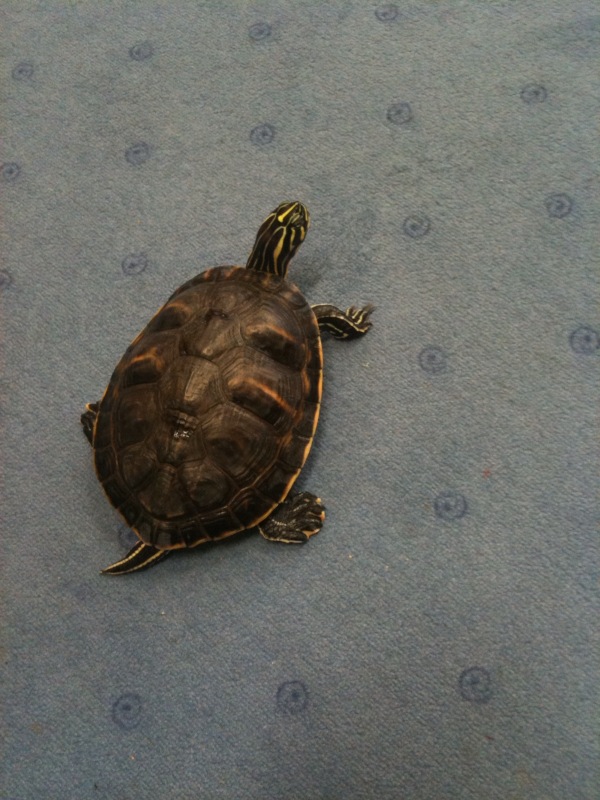 Princip vedení
Svoboda nespočívá v tom, že dítě si dělá co chce. Pokud se dítě pro něco rozhodne, je jeho povinností práci dokončit.

Absorbující duch - bez vědomého úsilí, čistě jen tím, že „žije“, nasává dítě doslova jako houba vše, co jej obklopuje (zcela přirozeně, bez bloků a zábran)

Přirozený důsledek

Pravidla

Pochvala

Role učitele je „upozaděna“, centrem všeho dění a času je žák
   učitel není učitelem v pravém slova smyslu, ale vystupuje jako průvodce vzděláváním
   učitel sleduje senzitivní fáze dítěte, vytváří přirozené prostředí, podporuje aktivitu a tvořivost dítěte
   učitel si o každém dítěti vede záznamy, jak zvládlo jednotlivé kroky
Práce s chybou
Chyba je chápána jako přirozená součást  
   chyba není špatná, chybou se dítě učí, proto za chyby a chybná řešení děti nejsou záporně hodnoceny, ale chyba má být samotnému dítěti ukazatelem toho, co si ještě potřebuje procvičit či zopakovat
   chybu se dítě učí chápat jako běžný, přirozený projev v procesu učení, jako užitečnou součást řešení problémů a jako bohatý zdroj nových poznatků



Hodnocení práce
   učitel nepoužívá negativní hodnocení
   pochvala není samozřejmost, dítě se nesmí stát na pochvale závislé
   slovní hodnocení
   sebehodnocení
Princip sociální výchovy
Děti si řeší svoje sociální konflikty samy, nejsou-li větší. než je únosné.
Rozvíjejí tak sociální dovednosti a přijetí zodpovědnosti za vlastní jednání.

Děti pracují ve skupinách, mluví spolu, komunikují, spolupracují = rozvíjí řadu sociálních dovedností (mají nápady, nabízejí a přijímají pomoc, hodnotí, podporují se vzájemně, tolerují se, řeší konflikty, navzájem si poskytují zpětnou vazbu a ihned, nikoli opožděně, hledají ve slovnících a encyklopediích a kdykoli se mohou zeptat učitele).
Princip normalizace
Proces od stavu, kdy je dítě nějak výchovně v nepořádku, do stavu normalizace, tedy narovnání 
		– problém závislosti na někom jiném, touha po moci, lhaní, komplex méněcennosti

Proces uvolňování potlačené síly člověka. Ze škol by měly odcházet děti, které umějí nalézt a uchovat si radost ze života, jsou zodpovědné za své okolí a samostatně uvažují a věří si.




Dítě je schopno se intenzivně a dlouhodobě soustředit na práci, která ho zaujme.
Věková heterogenita
Smíšené třídy
   skupiny obvykle ze tří ročníků
   vytvoření většího prostoru pro spolupráci
   přiblížení prostředí vživotu v rodině



Skupiny s věkově smíšenými dětmi jsou významné pro děti nadané nebo naopak i postižené.
Princip pohybu
Přirozený pohyb, chůze po elipse
Schopnost moci se pohybovat a jednat je základem pro duševní a duchovní rozvoj dítěte. 

Pohyb je důležitým faktorem pro budování inteligence.

Elipsa
   chůze po elipse - cvičení svalové koordinace, rovnováhy
   děti se učí koncentraci a trpělivosti.
   děti se učí mluvit před skupinou, prezentovat
   dobrý prostor pro řešení problémů a konfliktů

MM: Naučit se chodit znamená pro dítě něco jako druhé narození, neboť tím přechází ze stavu bezmocnosti do stavu svobodné aktivity.

ve třídách je prostor pro přirozený pohyb dětí
děti nesedí po celou dobu vyučování v lavicích, děti pracují na chodbách, na zemi, na koberečcích, samostatně si přinášejí a odnášejí pomůcky
přirozený pohyb dětí během vyučování
Připravené prostředí
Zahrnuje jak osobnost učitele, tak vybavenost třídy pomůckami, které mají své stálé umístění a jsou pro dítě snadno přístupné

Didakticky připravené prostředí se speciálními pomůckami

Bezpečné prostředí
		Atmosféra důvěry, respektu, klidu, bezpečí a jistoty, přitom 		otevřenost 


Montessori pomůcky
   speciálně vyvinuté pomůcky, které jsou využívány pro jednotlivé oblasti učení
   pomůcky usnadňují pochopení nových jevů
   pomůcky významnou měrou přispívají k hlubšímu a trvalejšímu uchování nově získaných vědomostí a zkušeností dítěte
Senzitivní fáze
Senzitivní fáze jsou zvláštní období zvýšené vnímavosti dítěte, které je doprovázeno zvýšenou schopností k osvojení určitých dovedností
  druhy: fáze řeči, fáze řádu, tříbení smyslů, fáze fascinace malými věcmi, fáze sociálních vztahů, fáze pohybu
  jsou univerzální, vyskytují se u všech dětí


Školený vychovatel dokáže senzitivní fáze u dítěte vypozorovat
   je důležité být na děti naladěn a v době dané senzitivní fáze jim nabídnout adekvátní podněty

Senzitivní fáze trvají přechodnou dobu a jsou nenávratně ukončeny, ať už jsou využity nebo ne
Srovnání
Montessori pedagogika ve světě
Holandsko
  Světové centrum Montessori v Amsterdamu
  Každá 2. škola je Montessori
  Montessori lyceum Amsterdam


Rakousko 
   velká tradice Montessori na všech stupních vzdělávání
   Vídeň, Pottenbrunn

Německo
   Berlín, spojení Montessori s praktickým životem na farmě


Slovensko
   1. i 2. stupeň Montessori základní školy
Studijní plány (týdenní)
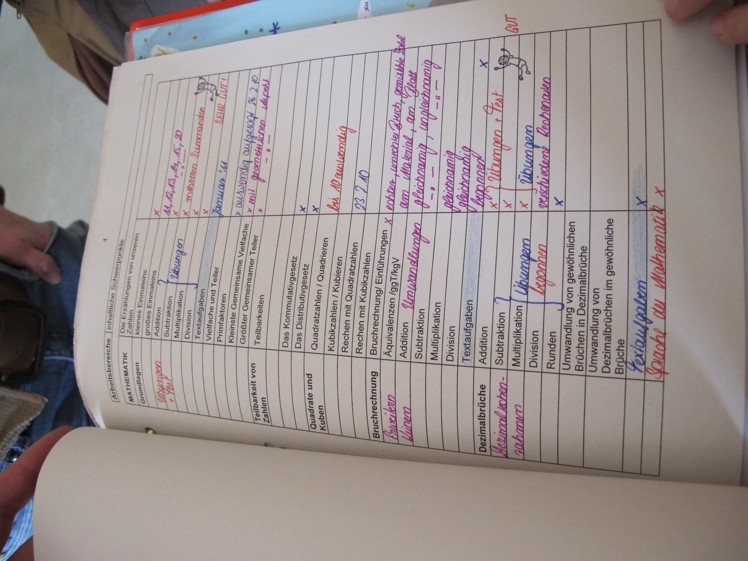 Chodba, slavnostní sál
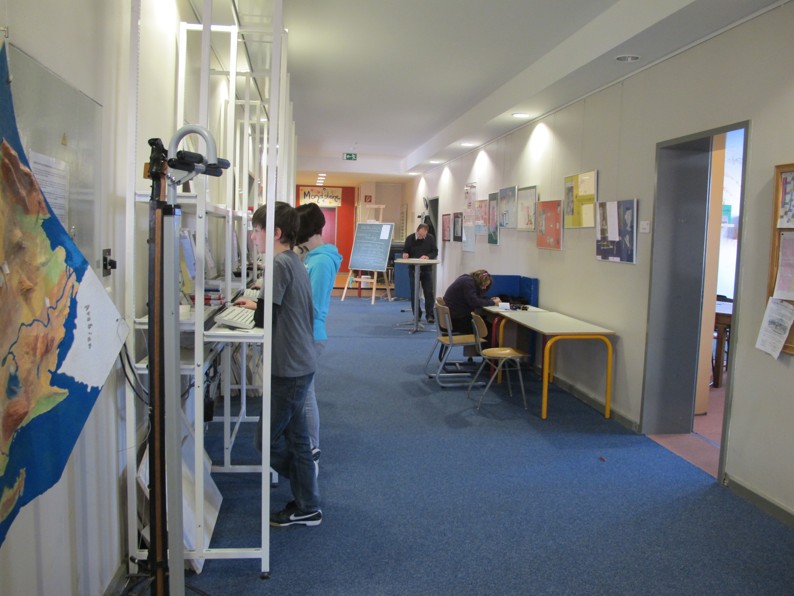 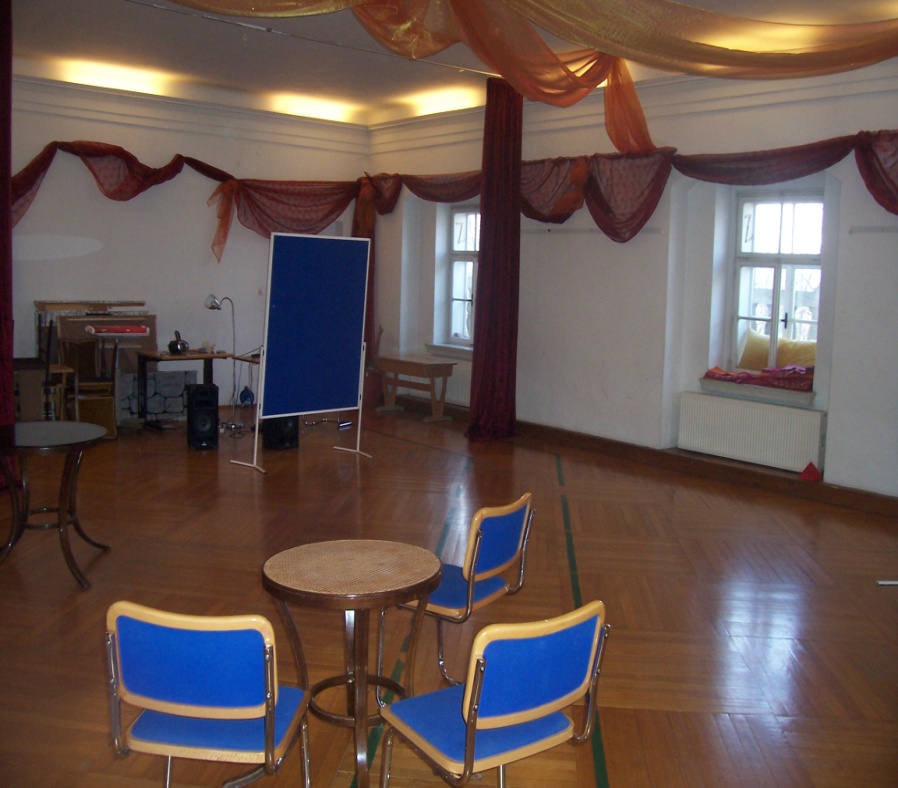 Kmenové třídy
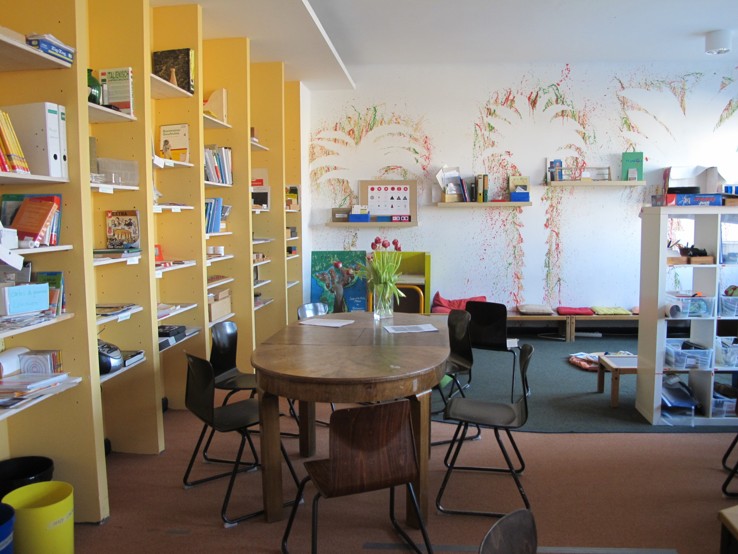 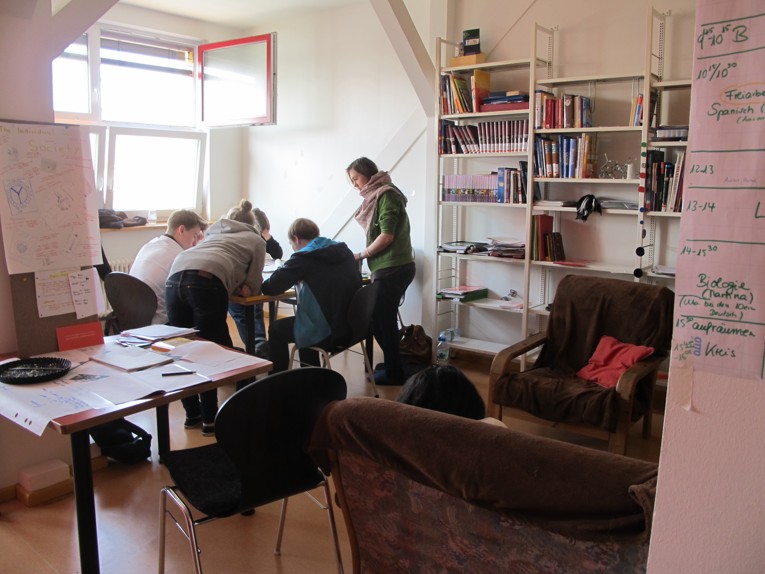 Výtvarný ateliér, dílna, hudební místnost
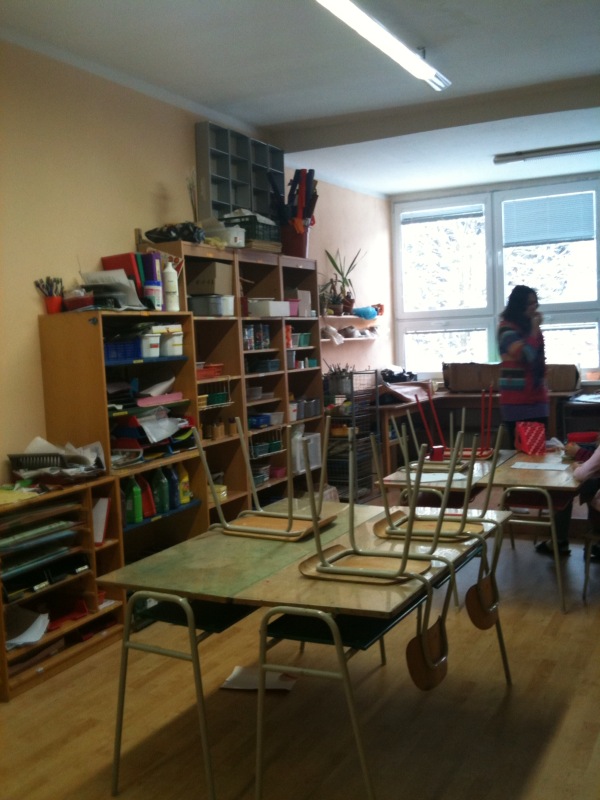 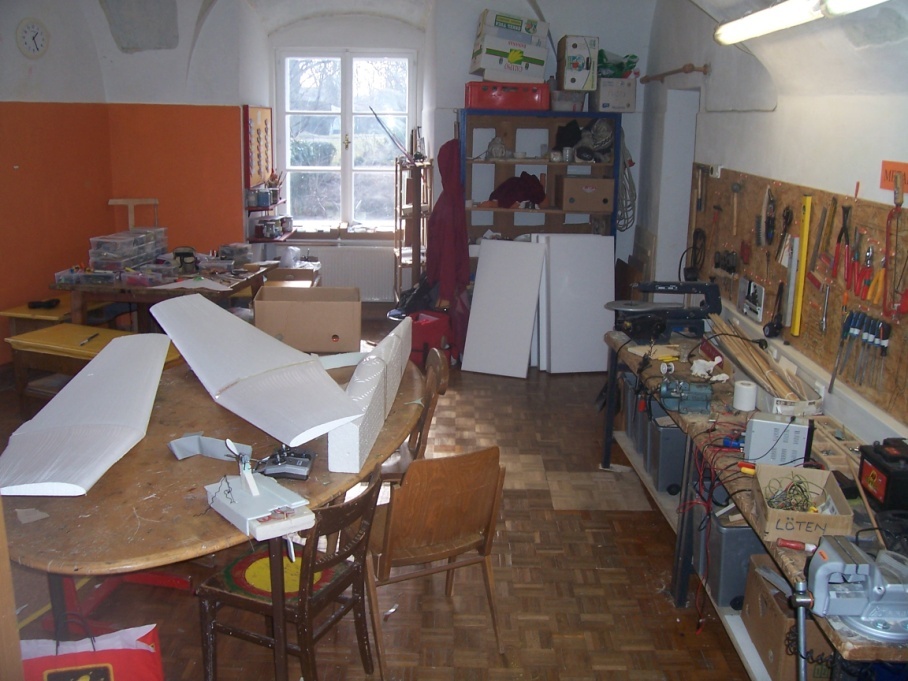 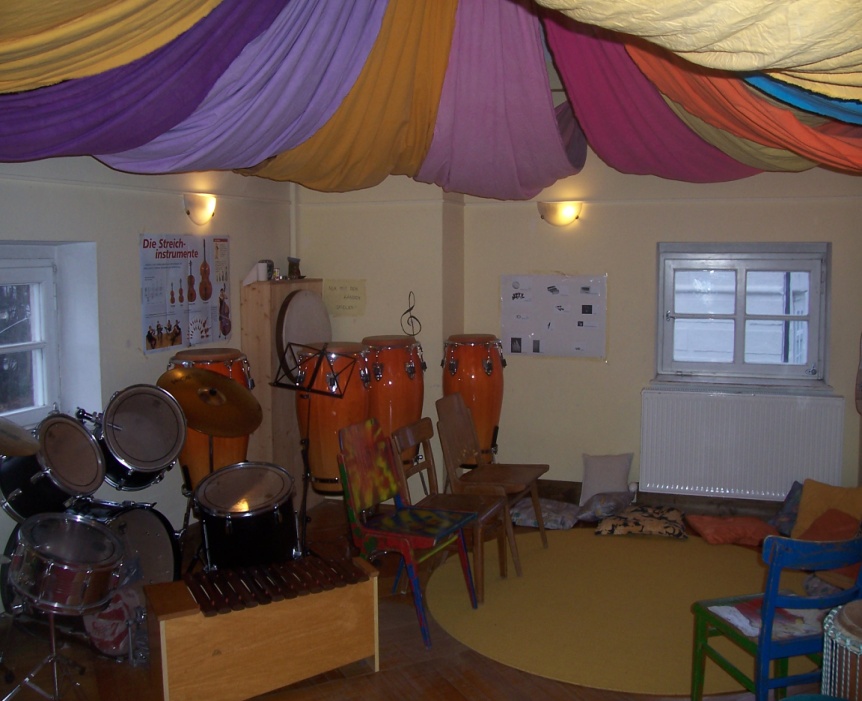 Jazyková místnost s klidovým prostorem
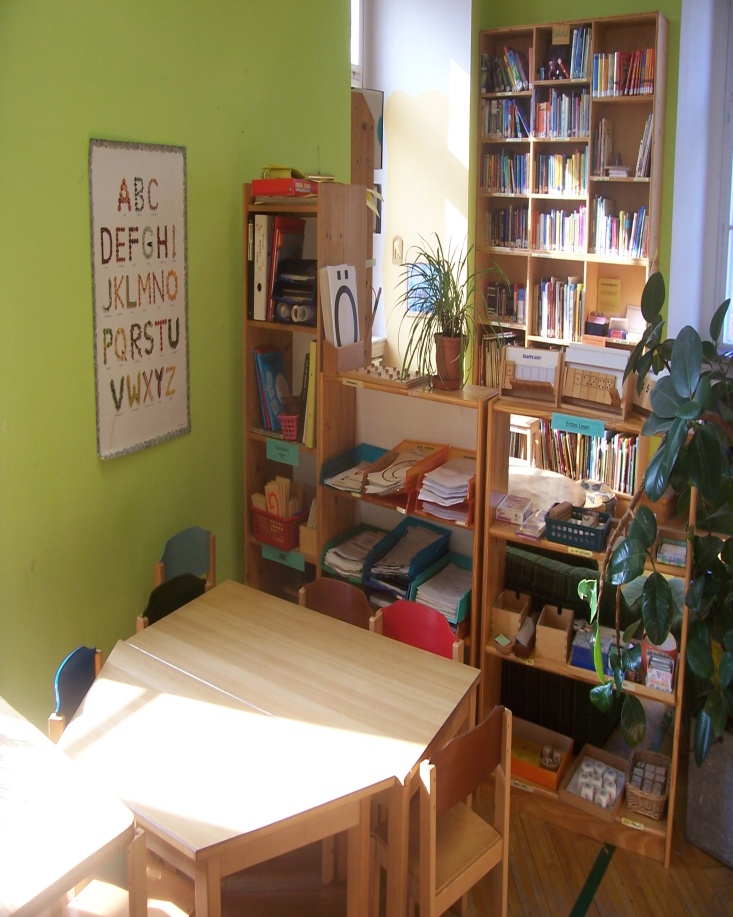 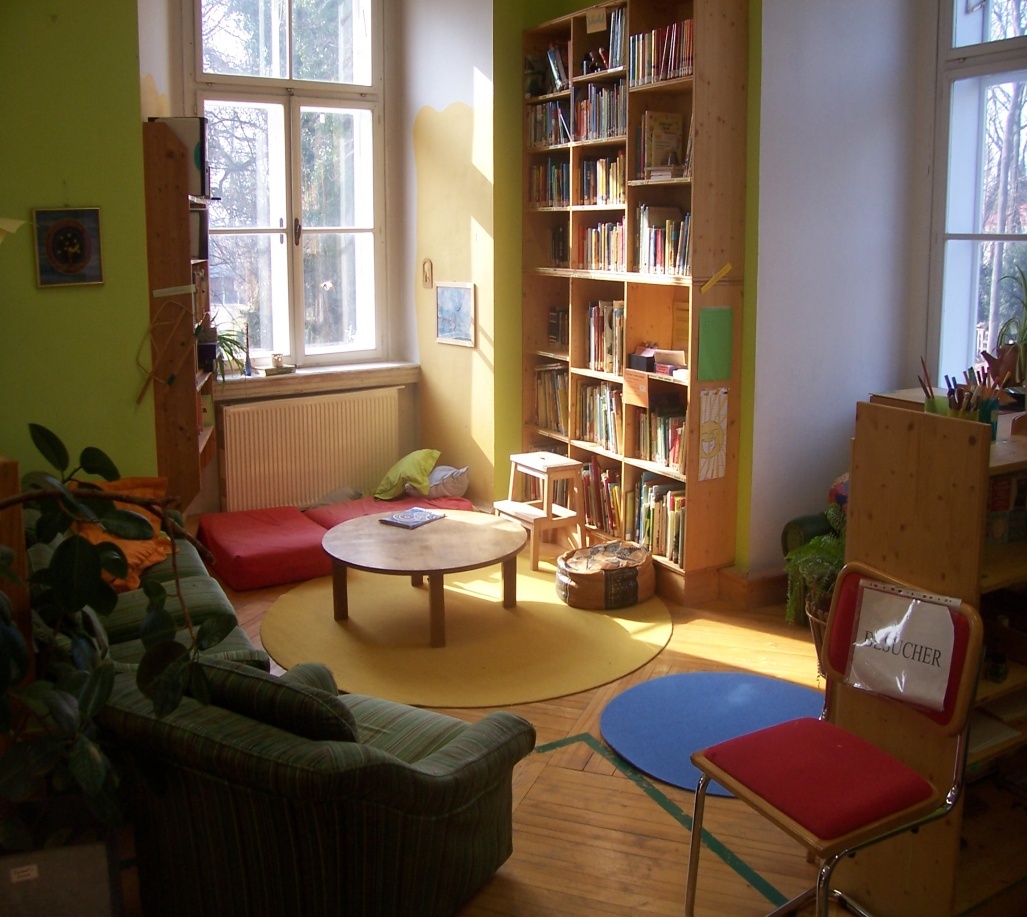 Po školách jsou různé relaxační zóny...
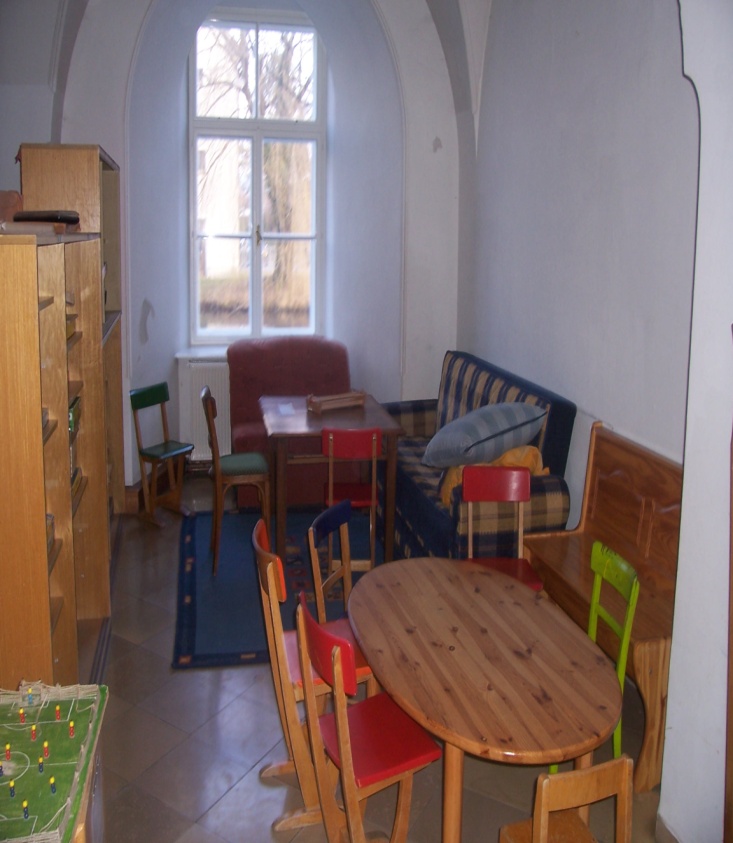 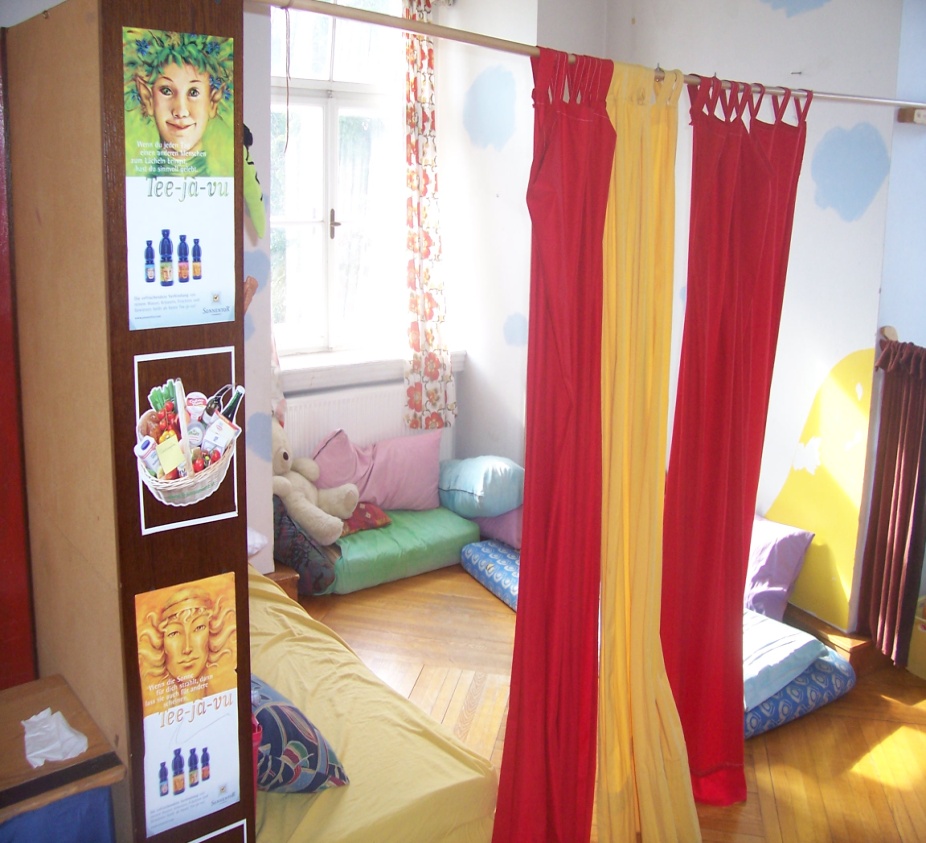 Dramatický ateliér, tělocvična
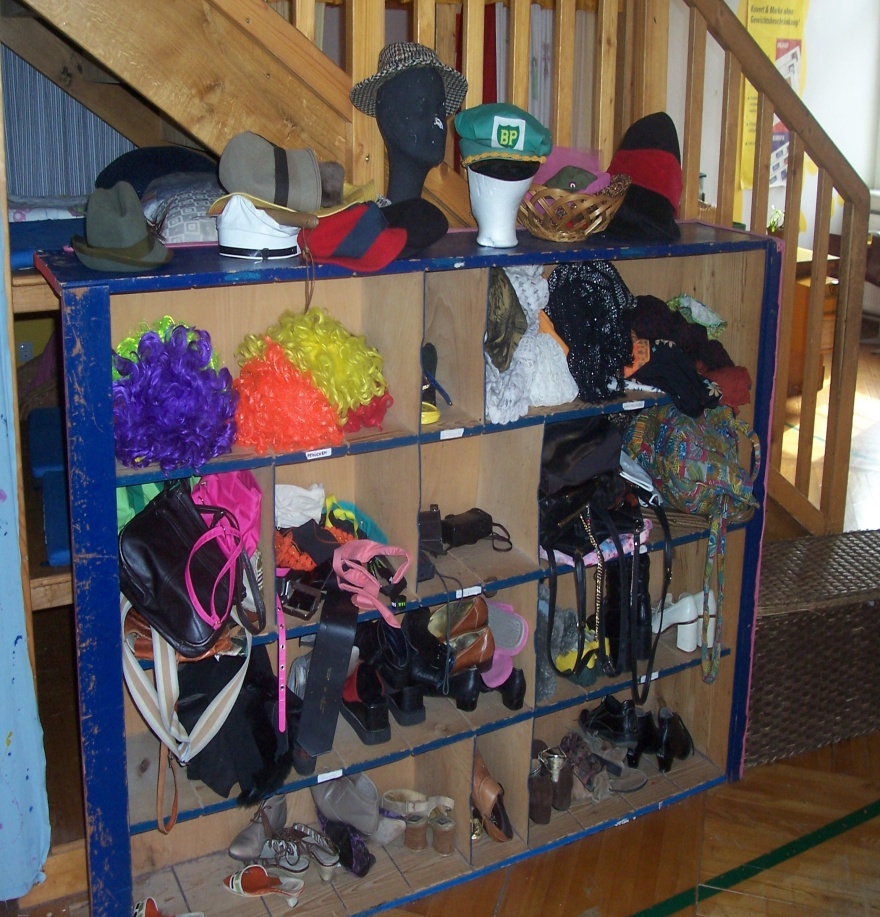 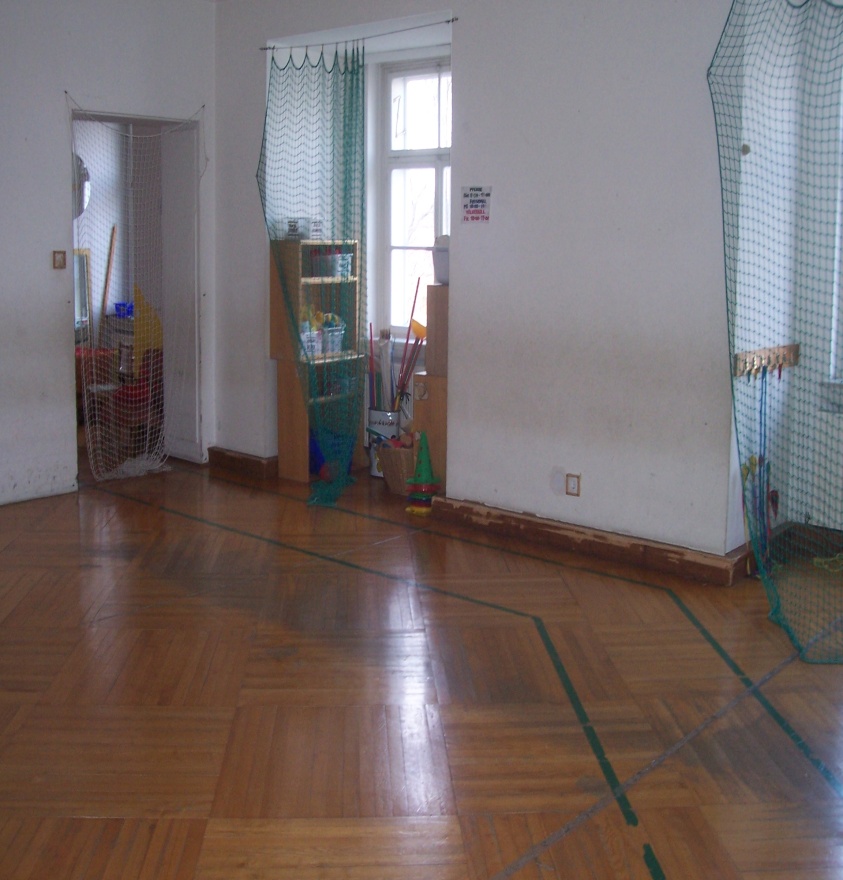 Chemie, fyzika
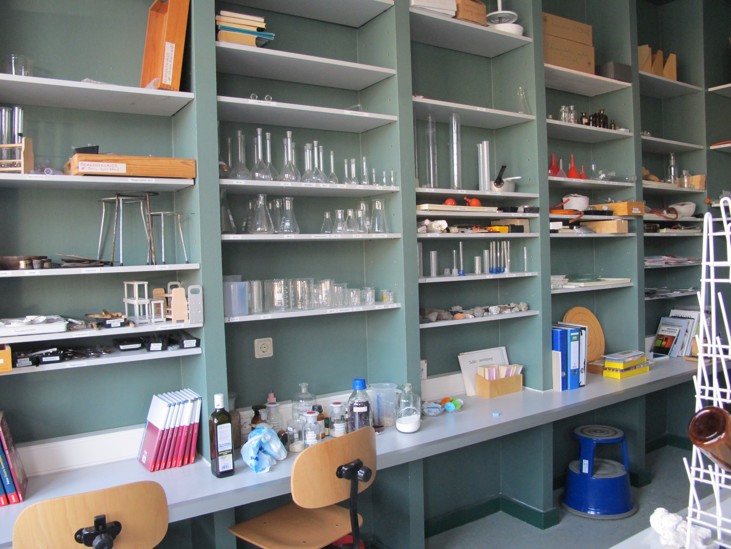 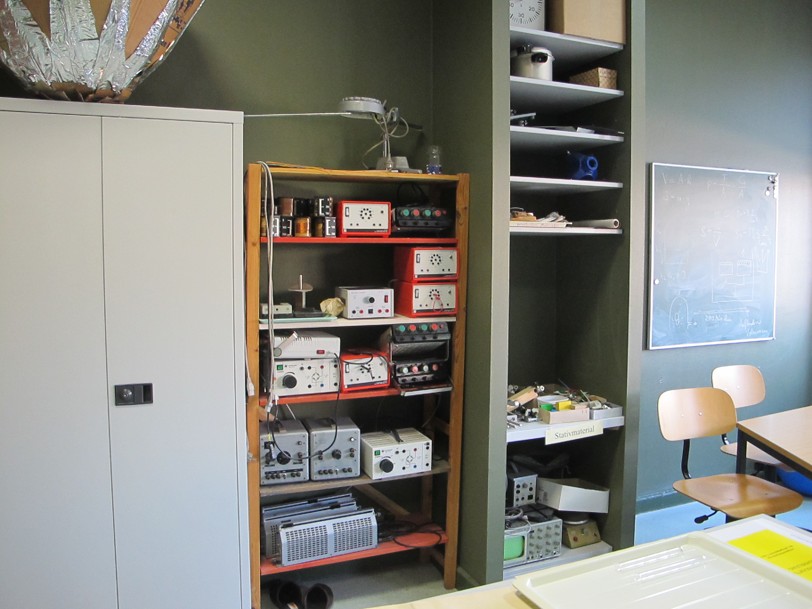 Farma
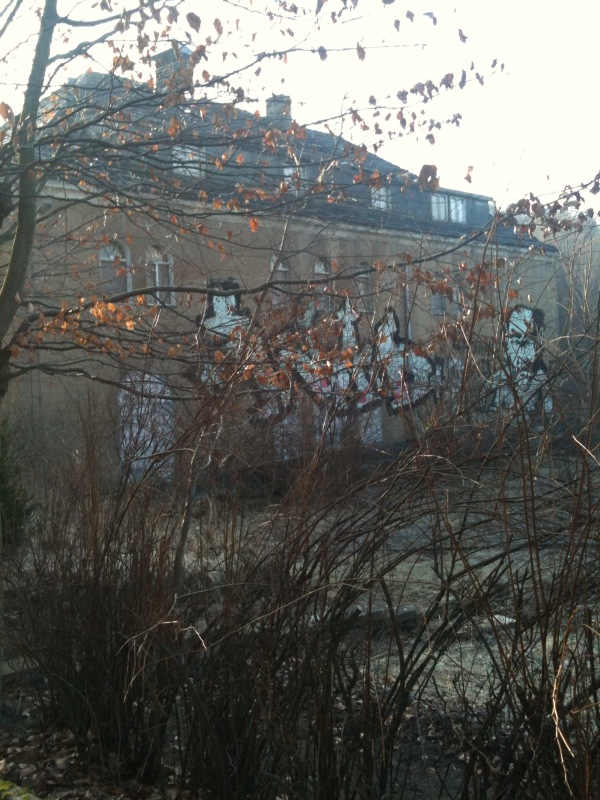 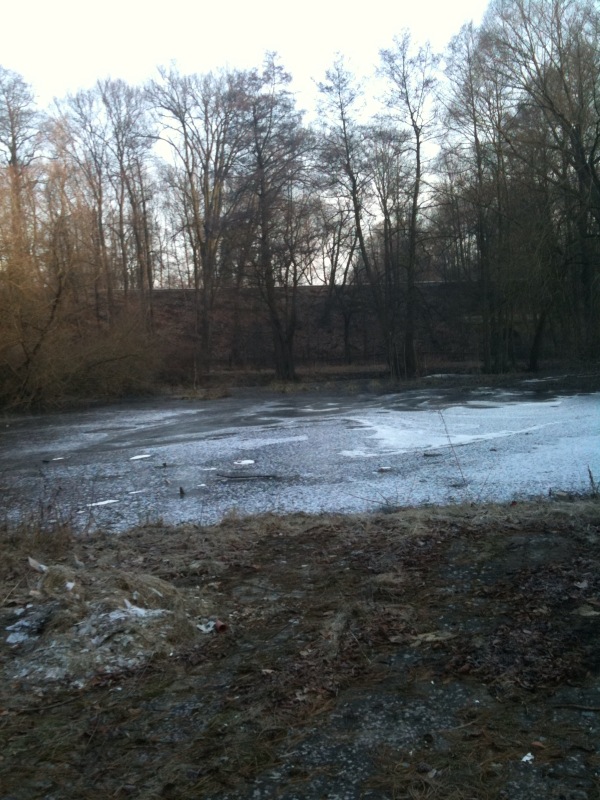 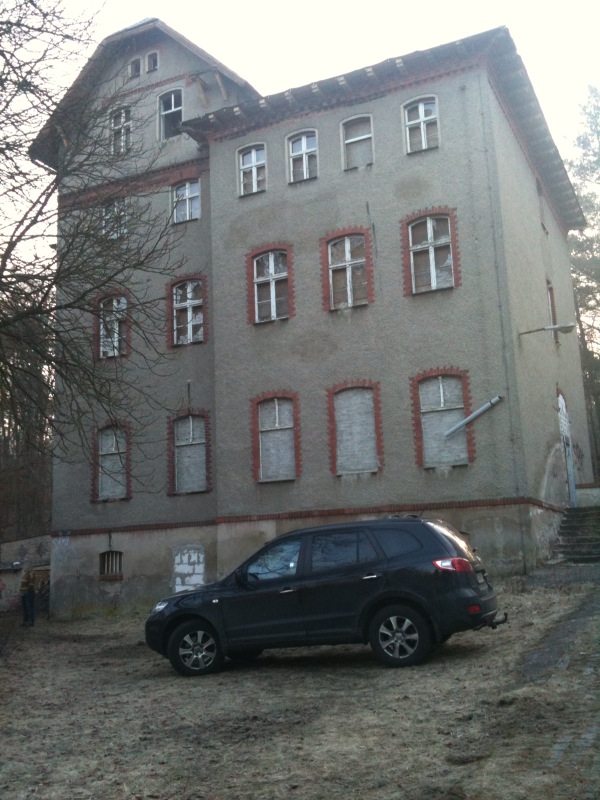 Organizace výuky I.
Výuka je plánována a probíhá v rámci týdenních (až 6ti týdenních cyklů)
Týdenní plány vycházejí ze studijních plánů pro jednotlivé předměty
Týdenní plány, cíle a metody jak k nim dojdou jsou dohodnuté s učitelem
Výuka probíhá v ucelených cyklech 
		- skupinové lekce (výklad učiva, informaticní schůzky) a volná 		  práce (individuálka)
		- skupinové lekce jsou povinné
		- v rámci volné práce si žáci volí a plánují sami (vybírají si 		  předměty i učitele)
		- trh učitelů – na začátku cyklu učitelé nabídnou svůj program, 		  projekty, vypíší své konzultační hodiny – výklad nového učiva, 		  konzultace
		- žáci se zapíší k učiteli, kterého zrovna potřebují
	Výuka probíhá ve smíšených třídách, v ucelených blocích, bez zvonění

Důraz kladen na svobodnou volbu a odpovědnost žáka za svou přípravu.
Organizace výuky II. - učebny
Ve škole vládne laskavá a tvůrčí atmosféra individuálního studia žáků s možností konzultovat nejasnosti s učiteli nebo spolužáky, se zázemím připraveného prostředí.
		Všude přítomné připravené prostředí
		Otevřený a vzájemně propojený prostor
		Cca 20 žáků ve třídě (1-3, 4-6,7-9)

Každá třída má svou kmenovou učebnu, dále jsou k dispozici odborné učebny, chodba a relaxační kouty
		v učebně jsou různá pracovní místa
		dřevěné police na pomůcky
		šanony s tematickými obálkami
		kobereček
		sedačka, křesla
Žáci se volně pohybují v prostorách školy, pracují individuálně, ve skupinách, s učitelem
Žáci využívají pracovních sešitů, počítačů, učebnic, knih, svých notebooků
Organizace výuky III. - učitel
Ve škole vládne laskavá a tvůrčí atmosféra individuálního studia žáků s možností konzultovat nejasnosti s učiteli nebo spolužáky, se zázemím připraveného prostředí.

Ve třídě je přítomen učitel, který žáky pozoruje, konzultuje s nimi, směruje je, pokud to potřebují, vykládá látku

Učitel je přítomen celou dobu výuky, ale jeho role je jiná – průvodce učením.

Na konci týdne (cyklu) rozhovor s učitelem o splnění týdenního plánu, výstupech, zlepšeních.
O rozhovoru je vedena evidence. Žáci mají tzv studentské knihy.
Sebehodnocení žákem, hodnocení učitelem, 2x do roka hodnocení učitel, žák, rodič.
Profil žáka (1x za rok) – více učitelů zpracuje na každého žáka – emocionální složka, sociální složka, kreativita, kosmická výchova, jazyk, matematika, pohybová složka)
Organizace výuky IV. - Pottenbrunn
Děti napíší, co by chtěli studovat a podle toho se přizpůsobí učitelé = co nabízí a v jakou dobu. Podle toho pak vzniká „rozvrh“ a tvoří se kurzy. 
Kurzy bývají celoroční nebo pro určité časové období (v rozvrhu jsou asi 2 kurzy denně (dějiny, AJ, psaní, chemie..)
Pokud se dítě přihlásí, je pro něj pak kurz povinný
Kromě kurzů jsou vypsány každodenní projekty a zvláštní činnosti
Aby docházelo k všestrannému rozvoji osobnosti dítěte, učitel sleduje, že žák se žádnému konkrétnímu předmětu nevyhýbá z důvodu nějakých problémů. Pokud ano, pak hledá společně s rodiči cestu, jak to napravit.
Spolupráce s rodiči a žáky
Účast rodičů ve vedení školy, ale i ve výuce
Mimoškolní aktivity organizované rodiči

Spolupráce žáků na chodu školy je vidět
		úklid
		služby na přípravu svačin, někde i obědů (včetně nákupu surovin)
		služba v kuchyni včetně mytí nádobí


Po přechodu žáků na jinou školu těmto žákům trvá asi rok se aklimatizovat. Výhodou ale je, že děti jsou socializované, komunikativní, umí řešit konflikty, orientují se v emocích a umí se učit.
Praktická výuka a koncept učení mimo školu
Dílničky
Dramatický kroužek
Školní zahrady
Obchod s biopotravinami


Výlety do muzea, do zoo, do divadla, koncerty
Týden experta (přizvání někoho z řad rodičů)
Škola pro děti hledá stáže v podnicích


Farma
RVP MŠMT České republiky
Výuka na Montessori se v současné době nevejde do RVP schváleného MŠMT
		povolení výjimky v rámci tzv pokusného ověřování
		úprava RVP, zohlednění alternativ

Výuka na školách v ČR (a na Slovensku) je formálně (pro účely inspekce) vykazována jinak, než v praxi probíhá.
		počty hodin v týdnu, samostatné hodiny
		smíšené třídy
		zajištění pedagogických pracovníků


Ochota škol, jejich zřizovatelů a ředitelů přejít na „nepovolenou“ alternativu je minimální.
Montessori v ČR (od r 1999)
Montessori v ČR zastřešuje Společnost Montessori, o.s. (činnost od roku 1999)

Společnost Montessori si klade za cíl přispět k rozvoji alternativního školství v ČR a sdružovat odbornou, rodičovskou i laickou veřejnost, která má zájem na rozšiřování vzdělávání metodou Montessori.

Organizuje diplomový kurz „Výchova a vzdělávání metodou Marie Montessori“ (akreditace MŠMT č.j.14 189/2009-25-355)

Postupný rozvoj vychází z iniciativy rodičů a vychovatelů
Školy s Montessori principy spíše než Montessori školy

V rámci ČR, existuje cca 20 mateřských center, 50 MŠ a 30 ZŠ, které 
Montessori metodou pracují nebo zařazují prvky Montessori pedagogiky.
Řekni mi a já zapomenu (10-15%), ukaž mi a já si zapamatuji (40%), nech mne to dělat a já pochopím (80%).